Development of the Higher Education System in Afghanistan for the Past 10 Years and the Current Challenges
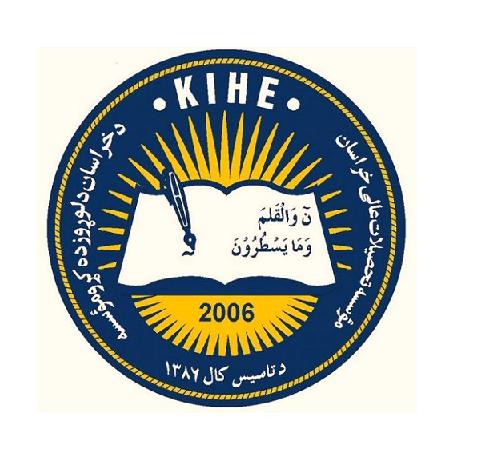 Prof. Tariq Kamal, Rector
Khurasan Institute of Higher Education
Jalalabad, Afghanistan
Agenda
Introduction
Higher Education in Afghanistan
Current Government Initiatives
Challenges and Expectations
Euro-Asia Cooperation in Higher Education
Conclusion
Introduction
Higher education is important for the development of any nation.
The 21st century requires a highly skilled workforce, thus developing countries must focus on their higher education systems in order to compete successfully.
Afghanistan at this renovating stage needs a strong support from international community.
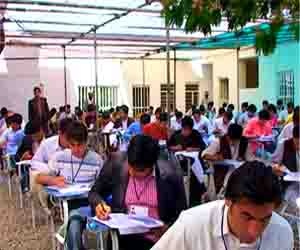 Higher Education in Afghanistan
Higher education started in Afghanistan in 1932 and continued progressing until 1992.
Taliban and Mujahidin Era
The higher education institutions which were already in a lamentable condition worsened under the Taliban
Only 7 out of the 14 universities were in operation
Main problems included shortage of competent professors and financial constraints
Development from 2001-2011
According to a survey in 2009, there were nineteen(19) public sector universities which accommodate 45,200 students.
Now there are 24 public universities, which accommodate almost 70,000 students. 
 There are 41 private institutions of higher education which accommodate almost 26,000 students. 
 The in-take of higher education institution are increasing each year .
Current Government:  Educational Growth
2007:  19% of total students enrolled were women
Note:  Data not available for 2008-2010
Institutional Growth: 2001-2011
Before 2001
7 Universities
5,000 Students

In 2007:
19 Universities        
45,200 Students

Currently:  
24 Universities
70,000
Current Government Initiatives
Current government has taken the following steps in development of higher education system.
Establishing new public and private  universities  across the entire country
Higher educational institutes are functioning in 18 provinces of Afghanistan
Improvement in infrastructure for educational institutes
Current Government Initiatives (cont.)
Strategic Development Plan (2005-2015)
Improving the standard of education
Reforming the system and institutional growth, making institutions autonomous in financial and educational affairs.    
Access to higher education by encouraging the private sector to establish institutions and setting up new public sector institutions.
Providing financial resources through different means and resources.
Current Government Initiatives (cont.)
Enactment of new laws for the better administration of higher education system and for adapting it to the standard of the developed countries. 
Introduction of credit system to some public universities and all private universities
Development of six laboratories in the engineering , agriculture, veterinary, science and some other departments of different universities with the cooperation of United States,  Japan,  France and German.   

Revision and upgrading of curriculum
Collaboration with universities of other countries
Germany and USA (Kabul Uni.) 
Japan, France and USA(Kabul Medical Uni.)
Japan and USA(Kabul Education Uni.)
Germany (Heart Uni.)
Pakistan, Germany, USA (Balkh Uni.)
Switzerland ( Bamyan Uni.)
Germany (Khost Uni.)
Germany (Parwan Uni)
Current Government Initiatives (cont.)
Focus of Teaching Department.
 Reassigning former faculty members
 Raising the salaries of the faculty members
 Providing scholarship for faculty members
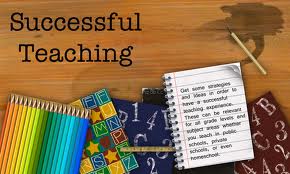 Current Government Initiatives (cont.)
Management  Information System
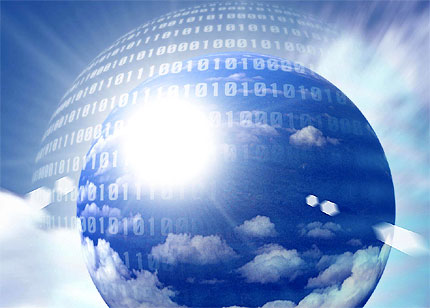 Challenges and Expectations
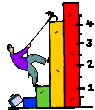 Challenges and Expectations
Professional Aspects:
Standard of education
Syllabus and textbooks
Shortage of competent teachers
Weak infrastructure
Insufficient resources for education and their utilization
Euro-Asia Cooperation in Higher Education
Silk Road can support Afghanistan in the following aspects.
Development of long term education policies
Curriculum updating according to international standards
Resources (electronic library access, books, audio and video material)
Establishing teacher resource centers
Euro-Asia Cooperation in Higher Education
Student career counseling
Credit transfer program
Scholarships
Affiliation and accreditation
Investment in higher education
Euro-Asia Cooperation in Higher Education
Internship programs for fresh graduates in Afghanistan
Promotion of private sector universities—specifically eastern Afghanistan
Improvement in teaching methodologies through training
Questions?
Ahmad Tariq Kamal, Rector
www.khurasan.edu.af
Email: atkamal@khurasan.org